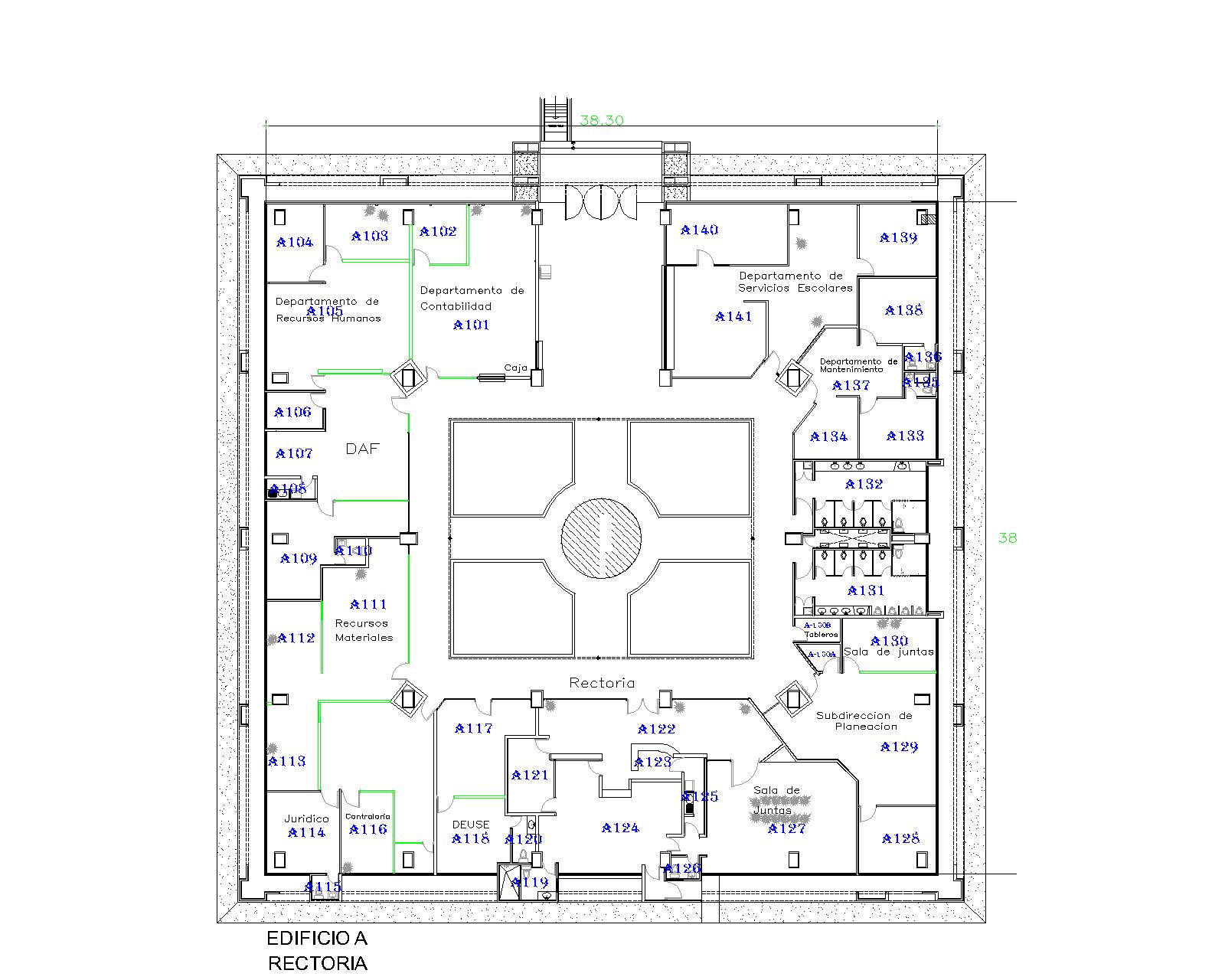 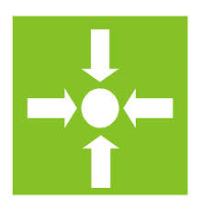 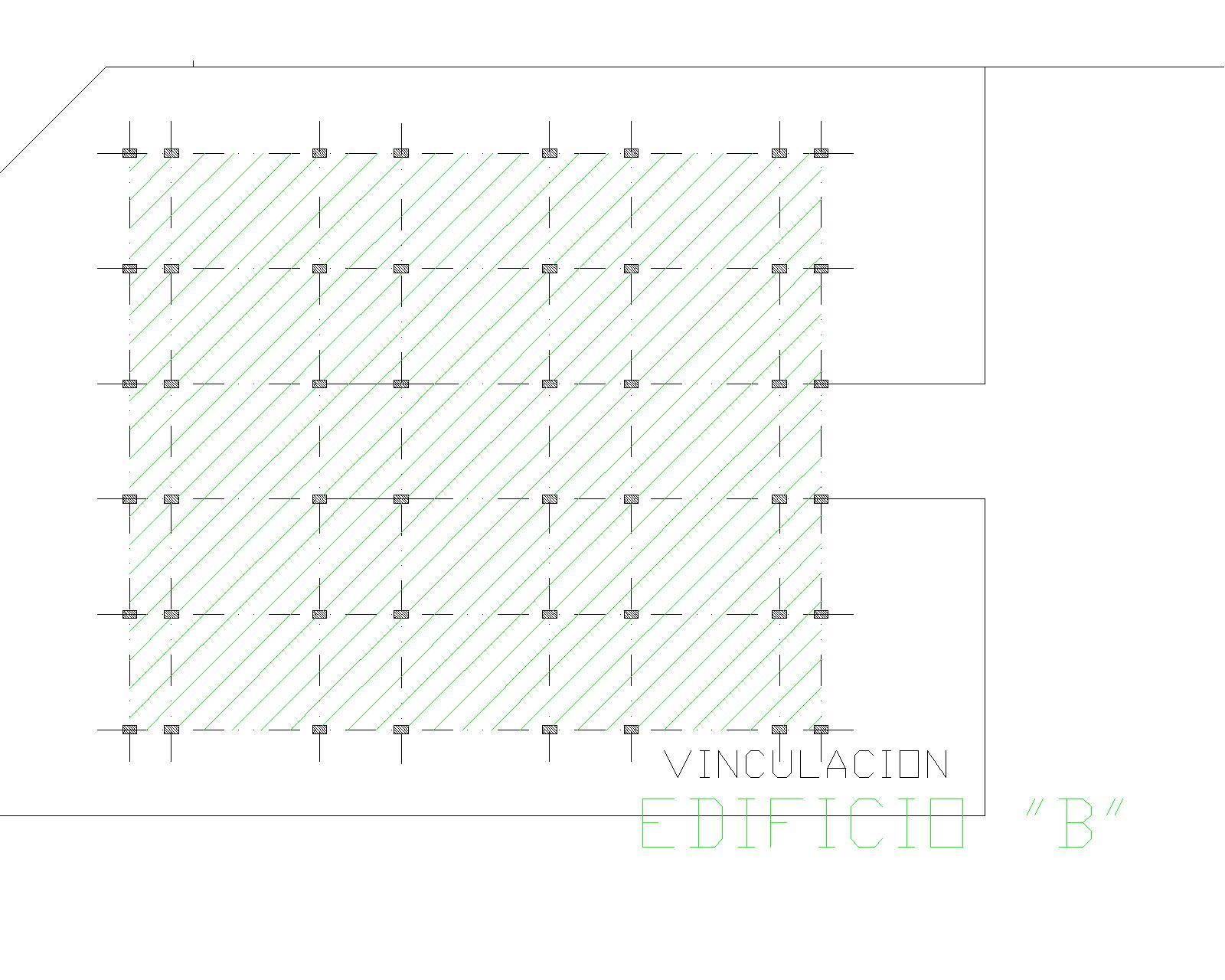 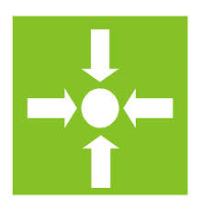 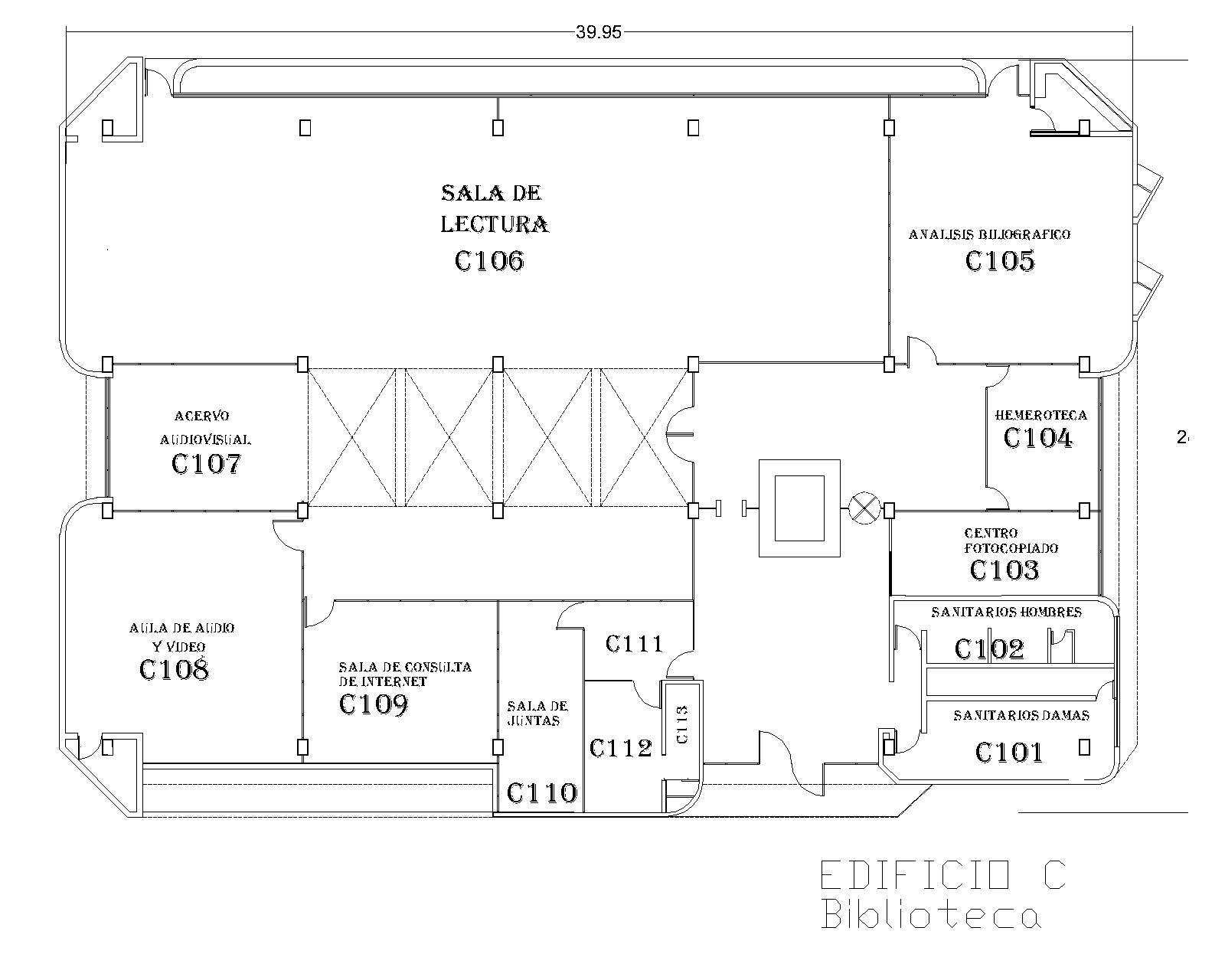 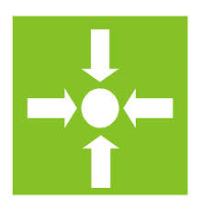 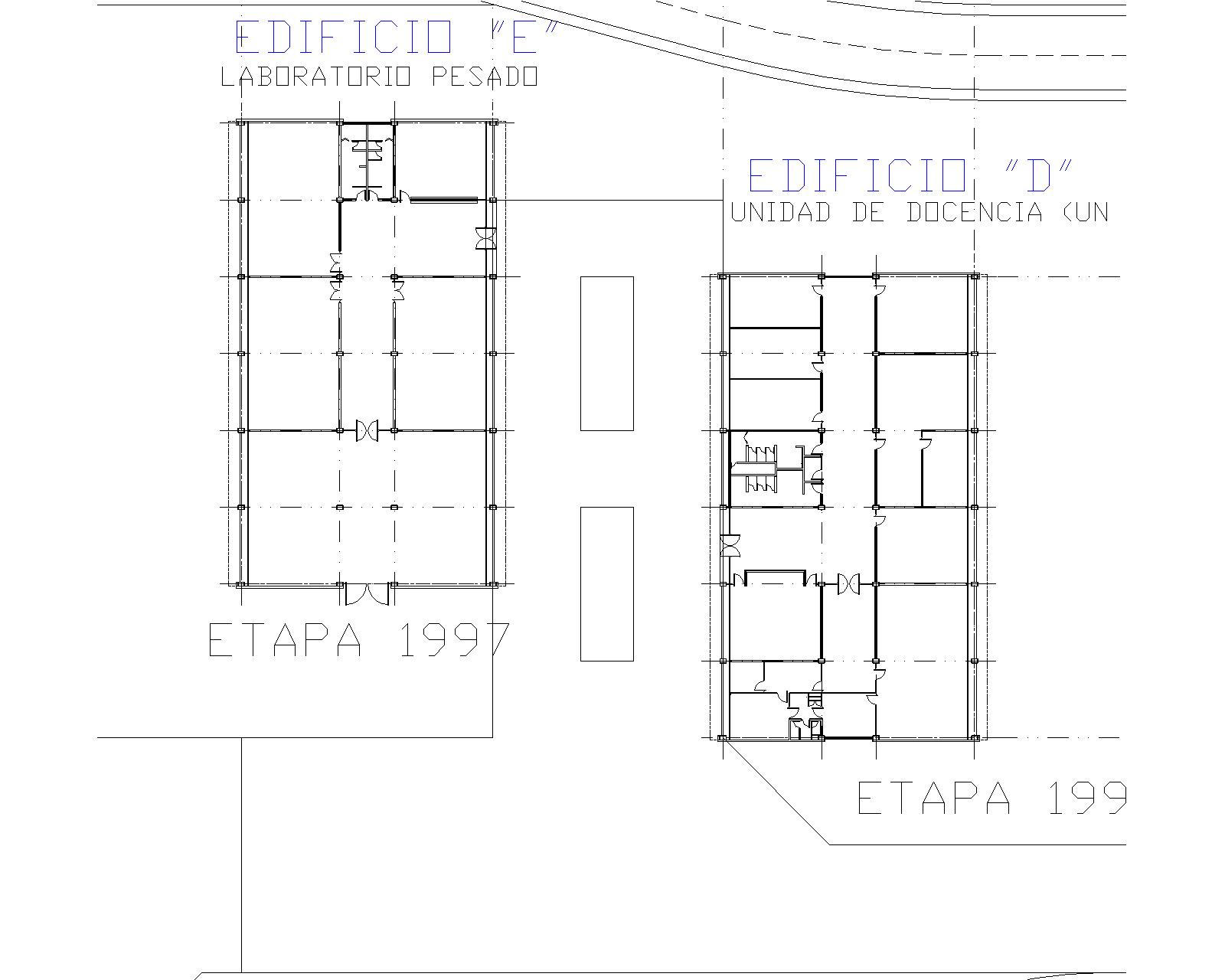 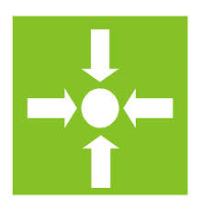 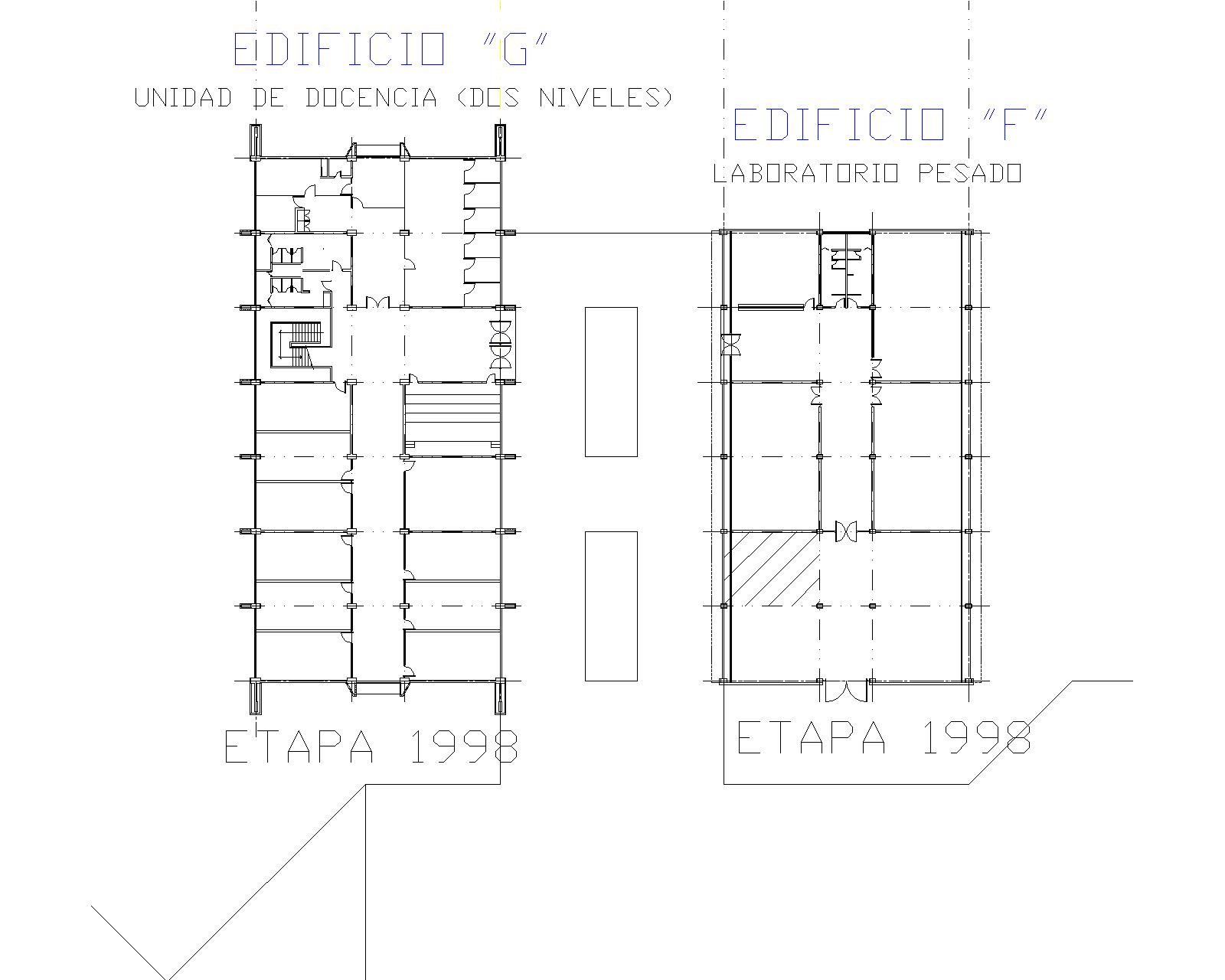 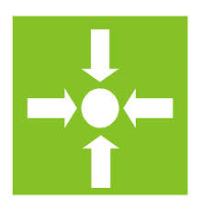 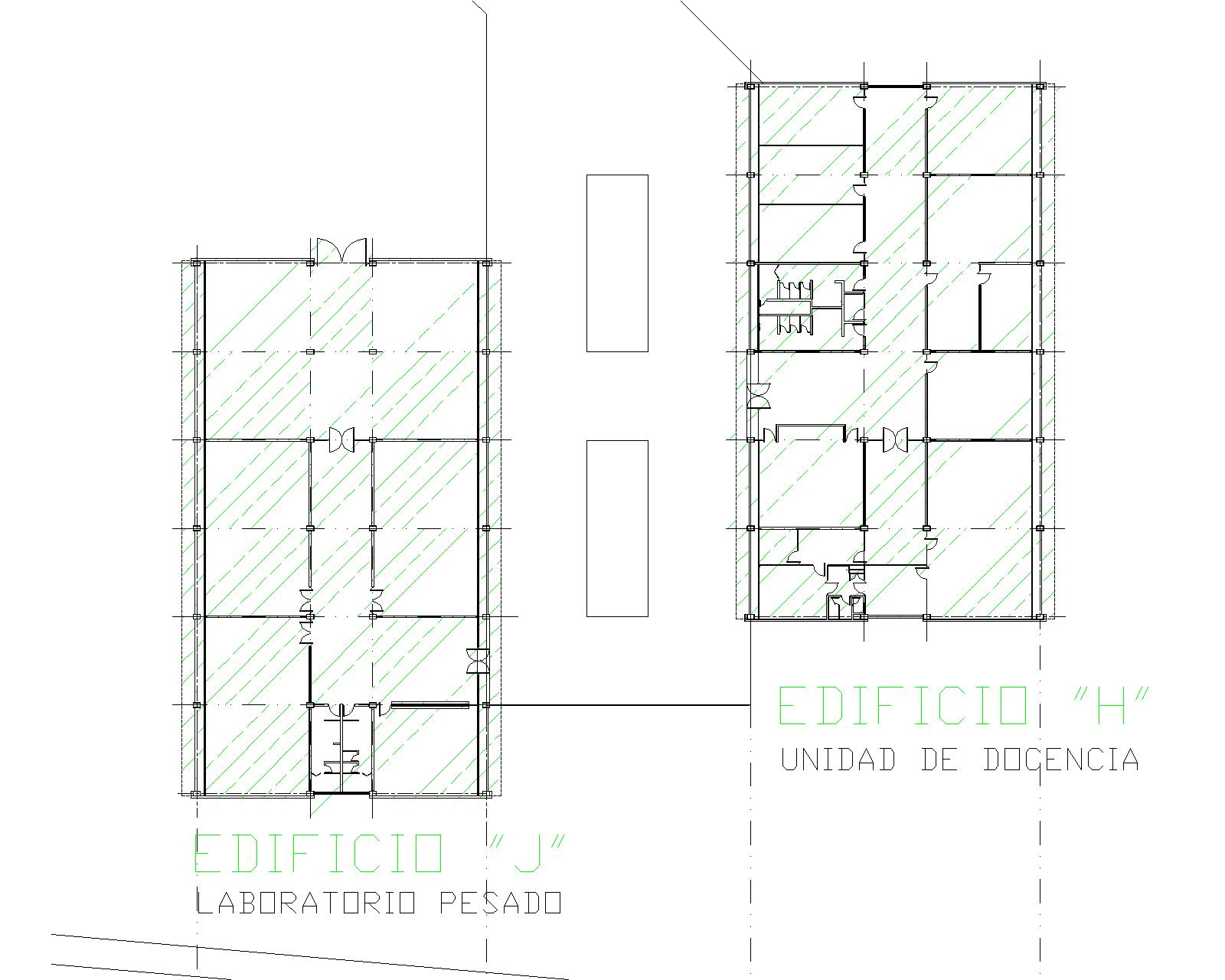 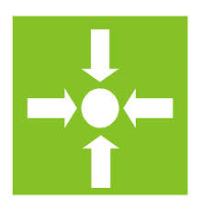 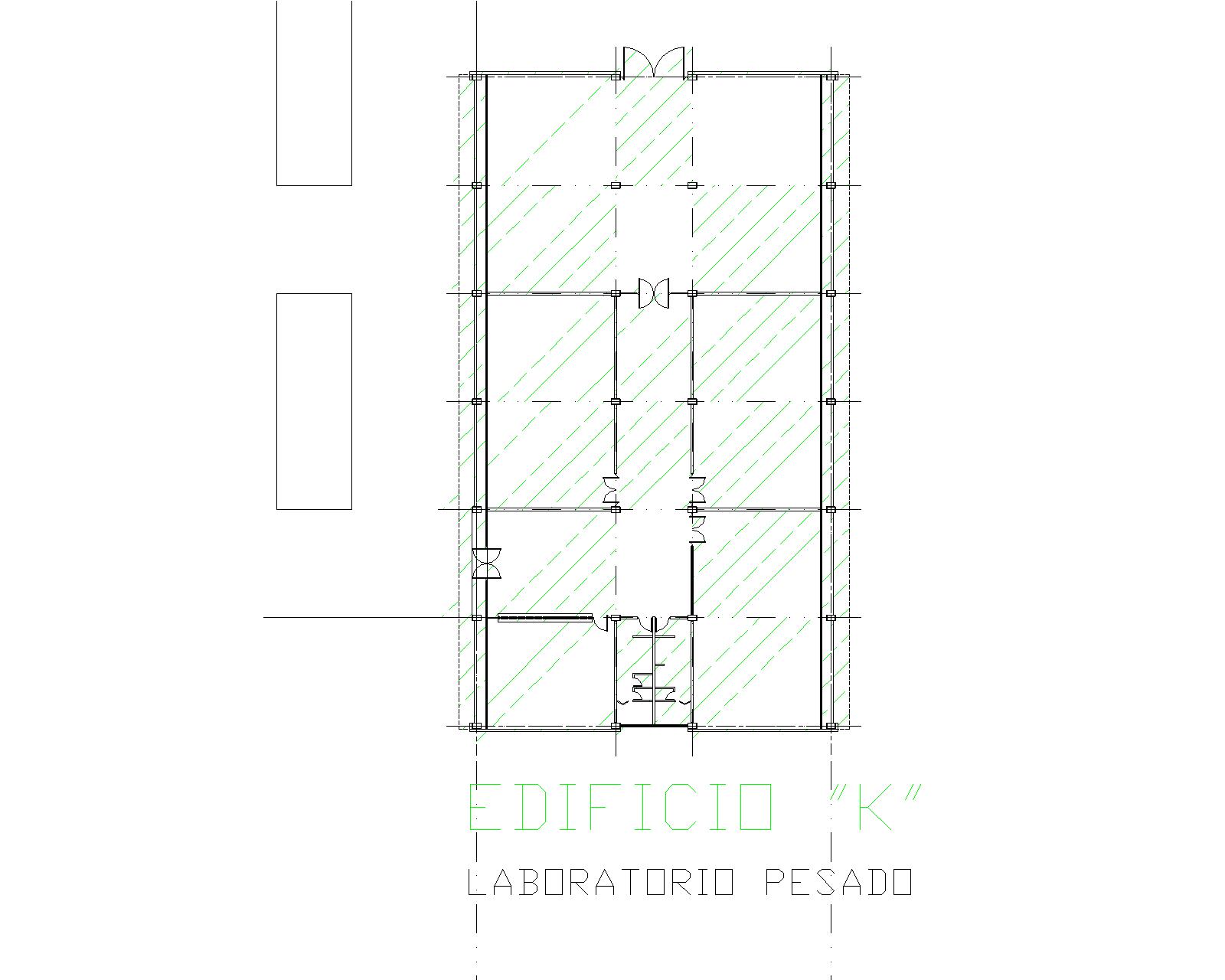 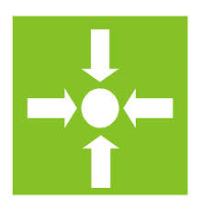 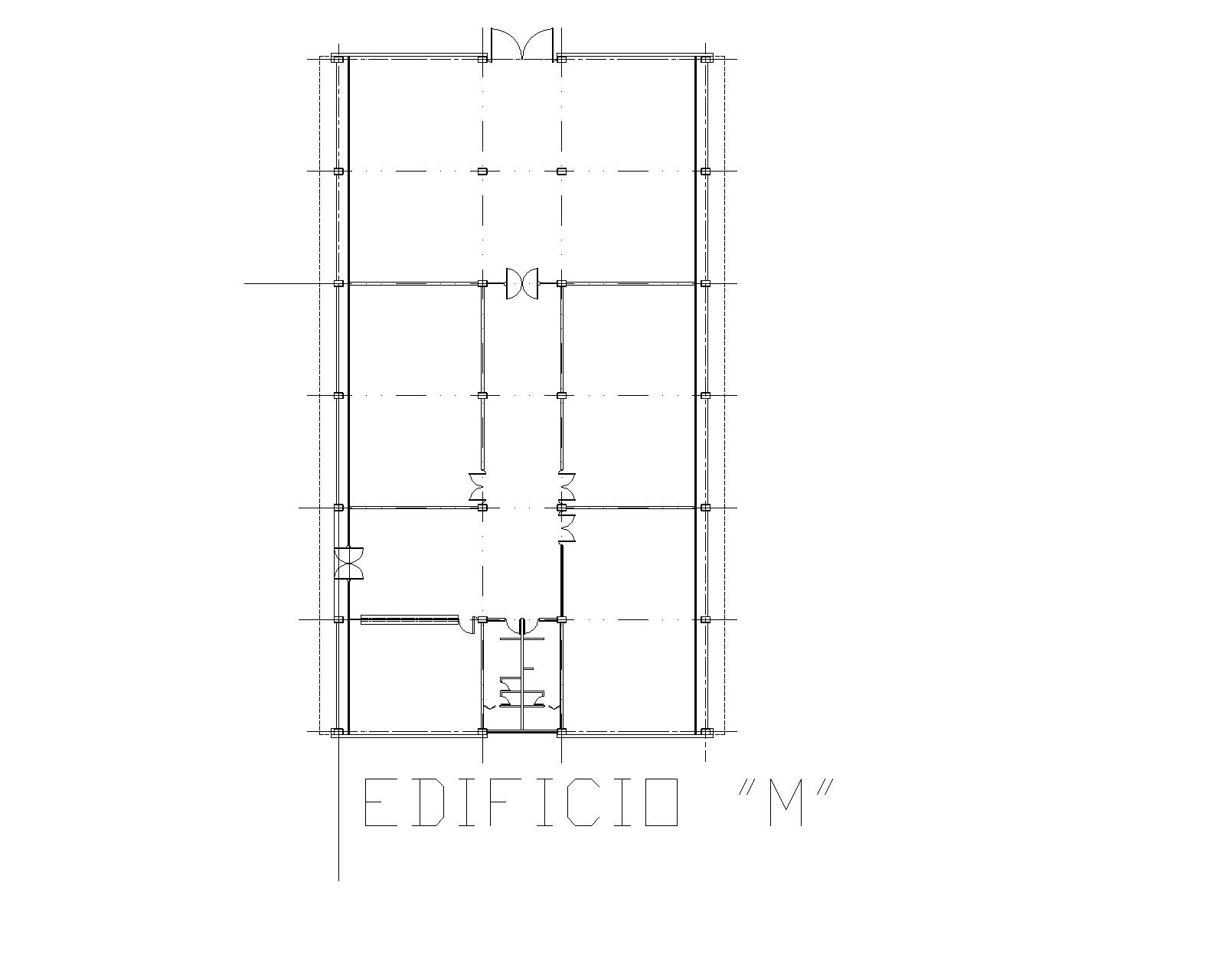 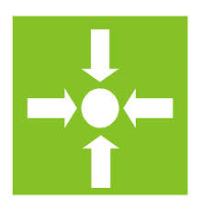 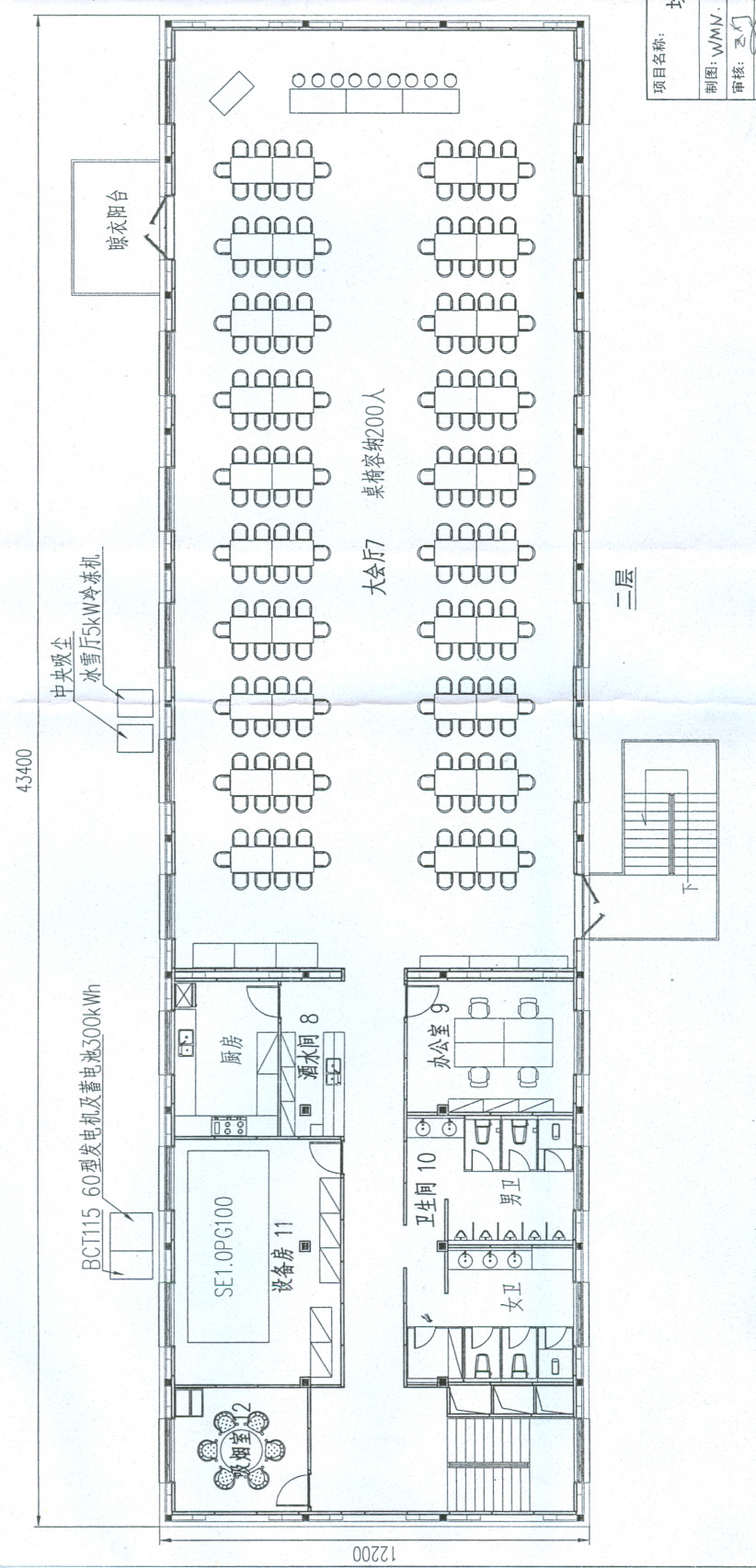 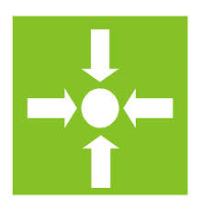 PABELLON COP 16